Art and Design
at the Acorn Federation
Our Curriculum
Our Art curriculum is based on the AccessArt scheme that follows the National Curriculum 2014.  The different areas of the AccessArt scheme are then adapted to suit the mixed class structure we have in our schools.
Our strengths and areas for development in Art and Design
Sequencing of the lessons is structured and builds on prior skills and knowledge
Children are given time and opportunities to explore for themselves without the constraints of a determined outcome.
At the start of all lessons, the Knowledge Organiser and key vocabulary is discussed – which consolidates the learning and skills used previously and which new skills will be developed further.
Children are given time to reflect and adapt their artwork and to consider opinions from others.
Areas for development
Embed all five units of work throughout a full academic year (Started this cycle December 2022)
Evaluate the impact of the scheme after it’s initial trial
Provide opportunities for staff to see the art lead deliver a lesson
Introduce Accelerated Reader
Unit Structure
All units of work in Art and design are broken down into five specific areas:
Presentation in Pupil’s Books 
Before each unit starts staff stick a copy of both Knowledge Organiser and LO Overview into children’s books.
Each lesson has an LO sheet which is stuck into children’s books at the beginning of the lesson.
If children stick this in themselves they are given clear instructions on how to do this.
Practical work is photographed and stuck into children’s books.
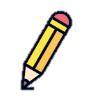 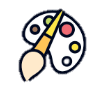 Drawing and Sketchbooks
Print, Colour, 
 Collage
Assessment in Art and Design
The final lesson in each unit provides an opportunity to display the work made through the half term and reflect on the outcomes.
At the end of each unit staff complete the matching assessment grid.
This is then shared with the Art lead.
The Art lead uses this to inform the planning of future units making sure that all the children's needs are met.
Working in
Three Dimensions
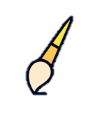 Paint, Surface,
Texture
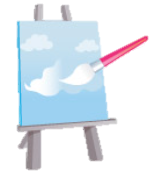 Art and Design lessons
We make our Art lessons as 
practical as we can.  The 
children get time to explore 
different mediums  and
 make their own products, 
experimenting with different 
techniques.
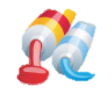 Children know more and remember more
The Art lead plans lessons for all groups 
ensuring that all lessons include a recap of prior learning, progression of learning is sequenced
across both Key Stages and the full coverage of the National Curriculum is met.
Collaboration & Community
03/05/23
Computing
at the Acorn Federation
Our Curriculum
Our Computing curriculum is based on the Teach Computing scheme that follows the National Curriculum 2014.  The different areas of the scheme are then adapted to suit the mixed class structure we have in our schools.
Our strengths and areas for development in Computing
Sequencing of the lessons is structured and builds on prior skills and knowledge
Children are given opportunities to explore new devices and programs.
At the start of all lessons, the Knowledge Organiser and key vocabulary is discussed – which consolidates the learning and skills used previously and which new skills will be developed further.
Children are given time to reflect and adapt their learning at the end of every session.
Areas for development
Embed all four units of work throughout a full academic year (Started this cycle December 2022)
Evaluate the impact of the scheme after it’s initial trial
Provide opportunities for staff to see the computing lead deliver a lesson
Unit Structure
All units of work in Computing is broken down into four specific areas:
Presentation in Pupil’s Books 
Before each unit starts staff stick a copy of both Knowledge Organiser and LO Overview into children’s books.
Each lesson has an LO sheet which is stuck into children’s books at the beginning of the lesson.
If children stick this in themselves they are given clear instructions on how to do this.
Practical work is photographed and stuck into children’s books.
Computing Systems and Networks
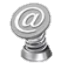 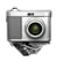 Creating 
Media
Assessment in Computing
At the end of every session there is an opportunity to reflect and review any difficulties that arose.
At the end of each unit staff complete the matching assessment grid.
This is then shared with the Computer lead.
The Computer lead uses this to inform the planning of future units making sure that all the children's needs are met.
Programming
Computing lessons
We make our Computing lessons as practical as we can.  The children get time to explore 
different devices and programs.
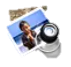 Children know more and remember more
The Computer lead plans lessons for all groups 
ensuring that all lessons include a recap of prior learning, progression of learning is sequenced
across both Key Stages and the full coverage of the National Curriculum is met.
Data and 
Information
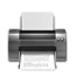 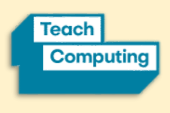 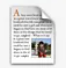 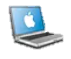 03/05/23